REP Portal Updates
Andrea Couch
Manager – REP Relations & Billing
Portal Updates
Add consumption graphs
3 month & 12 month
Add Quick Links 
SMT
TNMP Website
Outage Option Links on Toolbar
Report Outage
View Outage Map
Portal Updates
Premise Search Results limited view
Responsive design has limitations due to display for all devices, including mobile
Adjust/decrease column width to provide full view of tab data 
Affects all tabs except Premise Information
Portal Updates
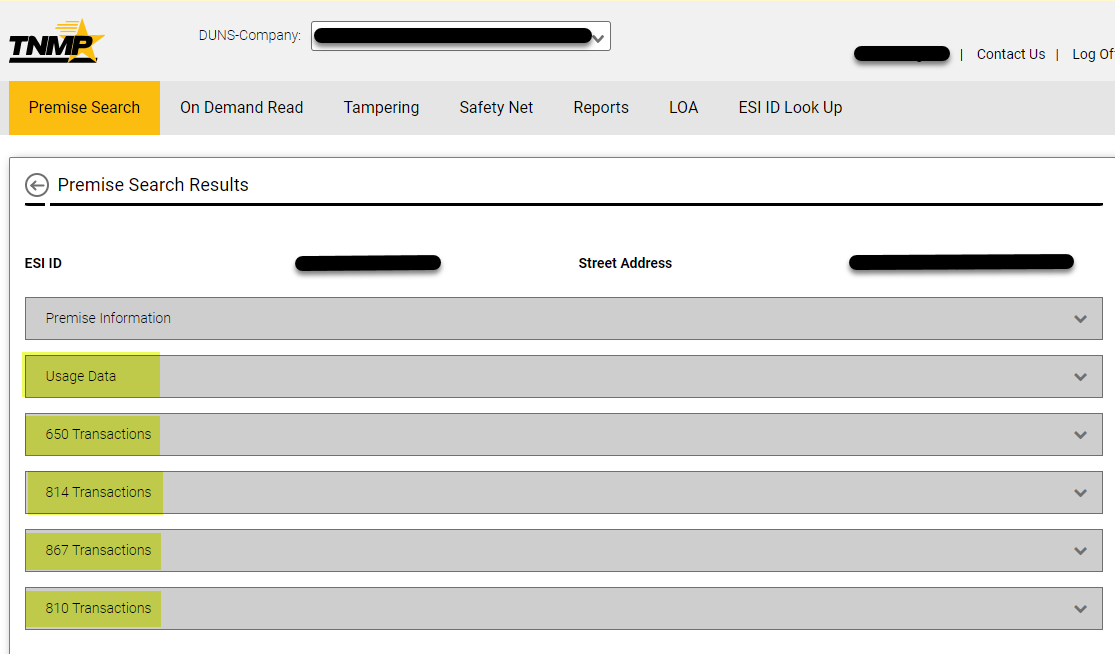 Portal Updates
Portal Updates
Remove validations from LOA process
Currently validate ESI ID, Street Name, City, State, Zip & Last Name
Only validate ESI ID & Last Name 
LOA & SafetyNet process updated to allow a manual entry or upload a spreadsheet
Portal Updates
Portal Updates
Portal Updates - Timeline
Timeline to implement updates
LOA Improvements 
December 2024
Premise Search Limited View
December 2024
SafetyNet Improvements
January 2025
Consumption Graphs
February 2025
Portal Updates - Chat
Addition of Chat functionality on portal
Available 
Monday – Friday, 8:00 AM – 5:00 PM
Implement December 2024
Testing and training currently in process
Portal Updates - Chat
Portal Updates - Chat
Portal Updates - Chat
Portal Updates - Chat
Portal Updates
Questions?